বিসমিল্লাহির রাহমানির রাহিম
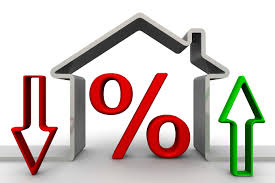 সকল প্রশংসা মহান আল্লাহতায়ালার
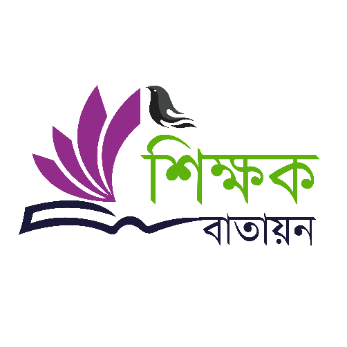 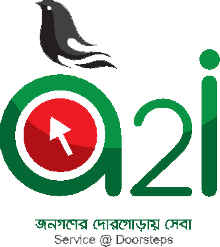 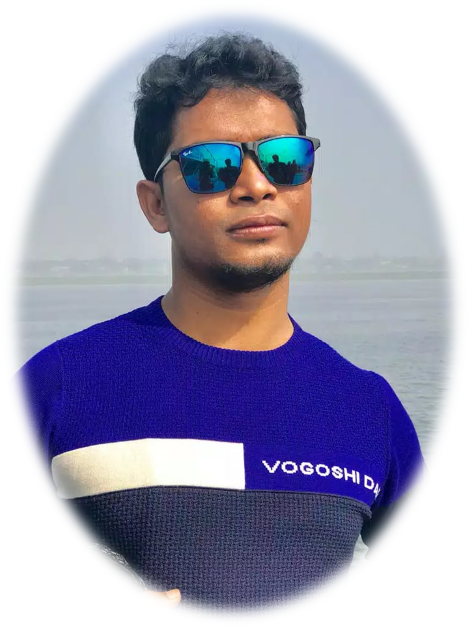 পরিচিতি
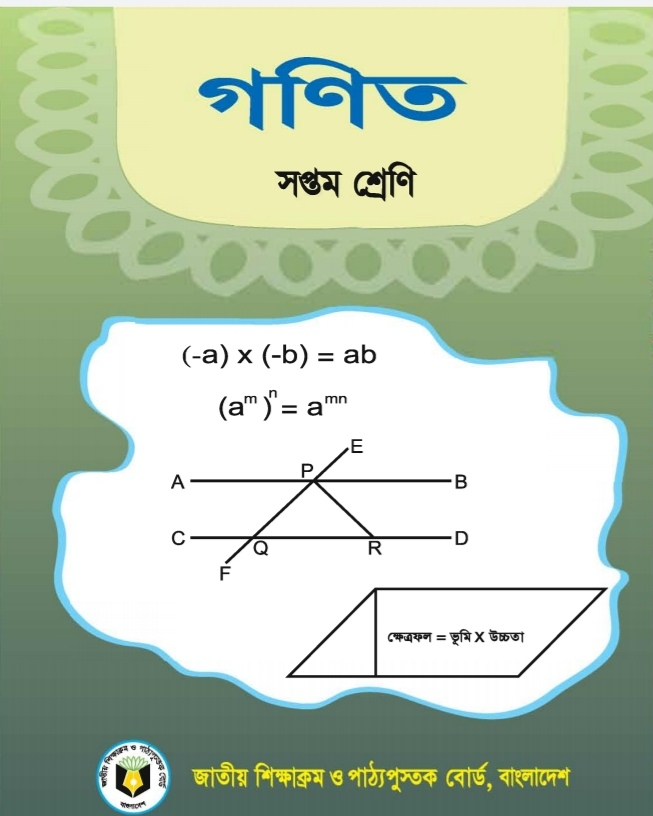 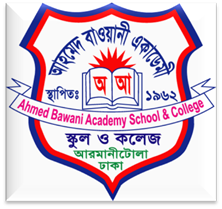 শ্রেণি : 7ম
বিষয় : গনিত
অধ্যায় : 10ম   
সময় : 45 মিনিট
তারিখ: 24/০8/২০২০ খ্রিঃ।
মোঃ মোস্তাফিজুর রহমান সুমন 
 সিনিয়র সহকারী শিক্ষক, গণিত
আহমেদ বাওয়ানী একাডেমী স্কুল এন্ড কলেজ 
মোবাইলঃ ০১৯১৬-১৫৯৯২২ 
E-mail: mrsumonmostafiz@gmail.com
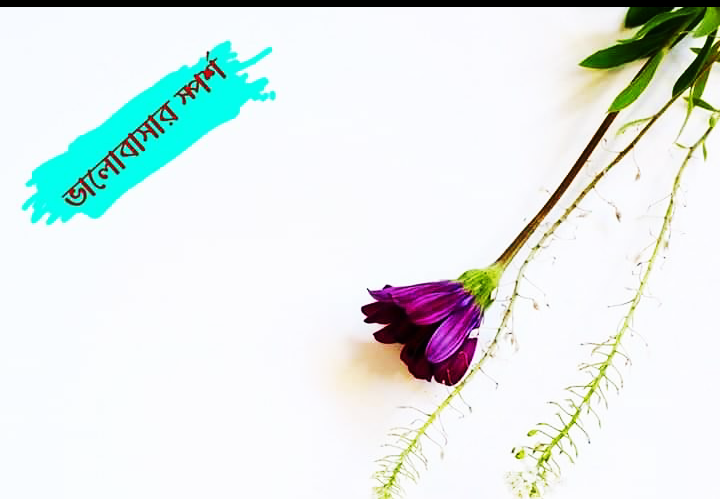 লক্ষ করঃ
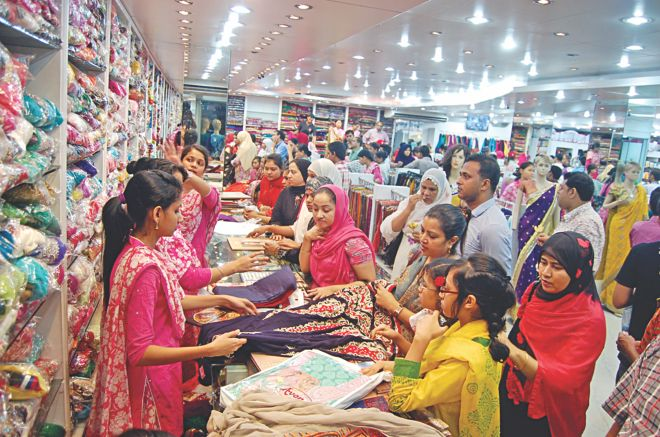 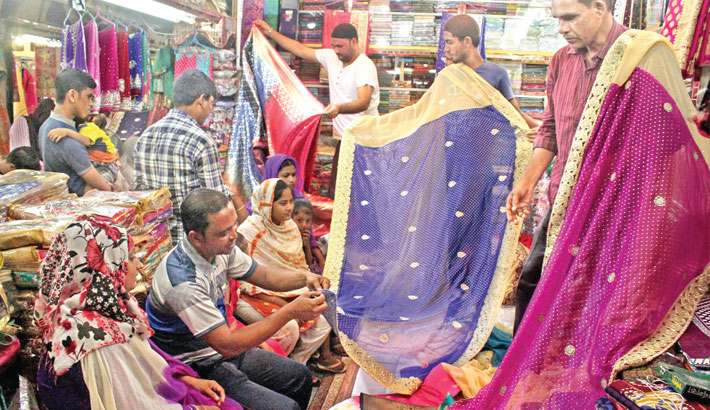 ক্রয় বিক্রয়  হচ্ছে
কি দেখতে পাচ্ছ?
ক্রয় বিক্রয় করলে কি হয়?
লাভ বা ক্ষতি হয়
লাভ ক্ষতি
আজের পাঠের বিষয়
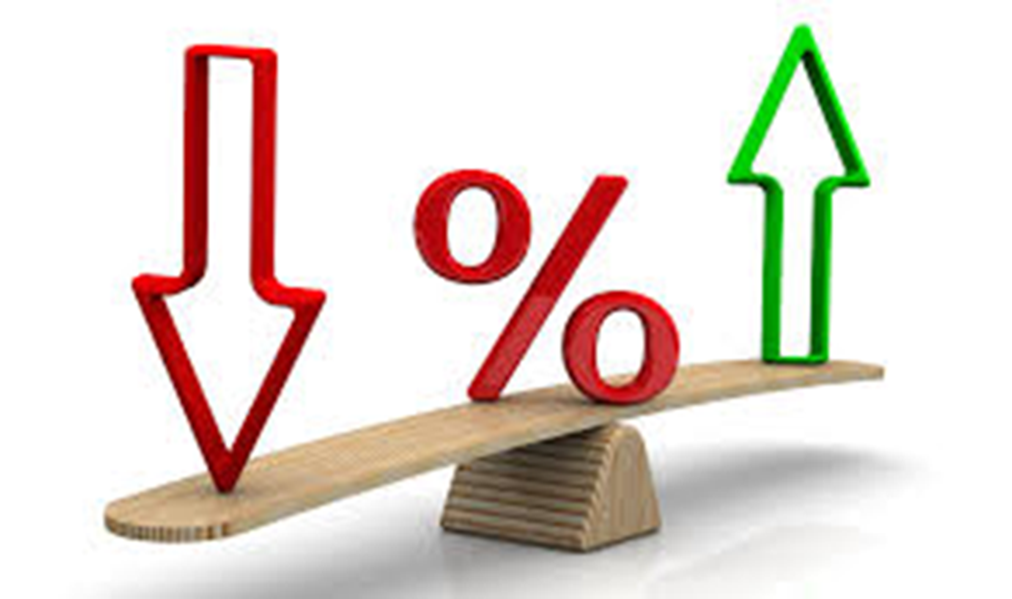 শিখনফল
এই পাঠ শেষে শিক্ষার্থীরা...
১.লাভ ক্ষতি কি তা বলতে পারবে;
২. শতকরা লাভ ক্ষতি নির্ণয় করতে পারবে;
৩. লাভ ক্ষতি থেকে ক্রয়মূল্য ও বিক্রয় মূল্য নির্ণয় করতে পারবে।
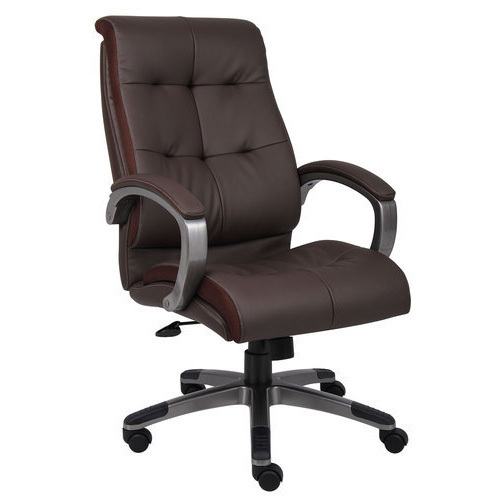 ক্রয়মূল্য 5000 টাকা
বিক্রয়মূল্য ৬000 টাকা
লাভ
১000
শতকরা লাভ কত?
লাভ বা ক্ষতি নির্ভর করে ক্রয়মূল্যের উপর
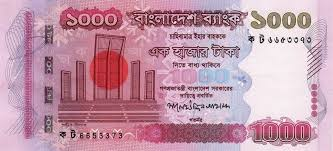 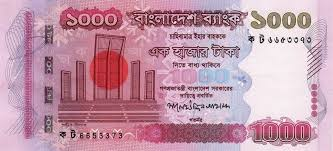 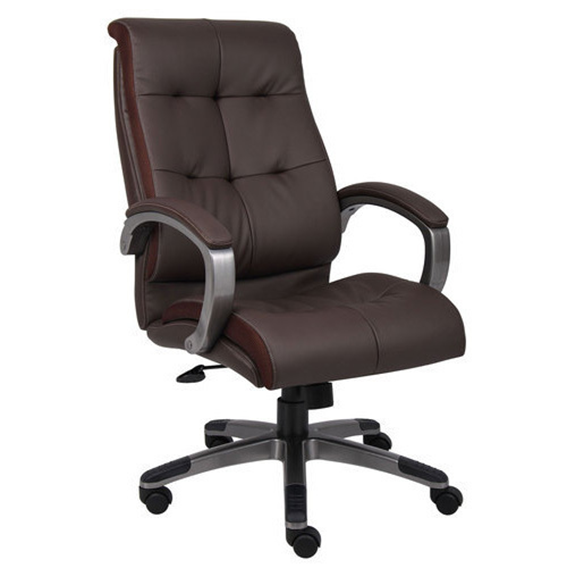 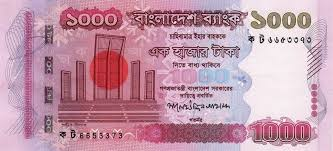 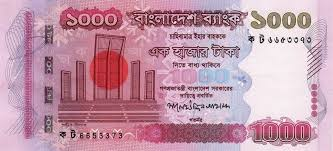 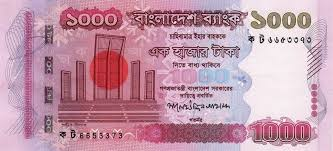 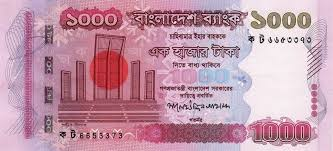 ক্রয়মূল্য
শতকরা লাভ কত?
লাভ
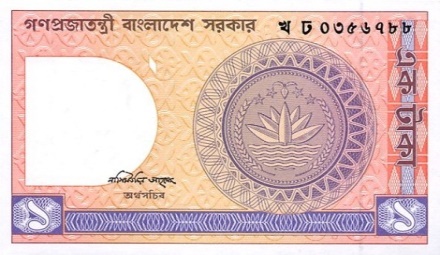 ?
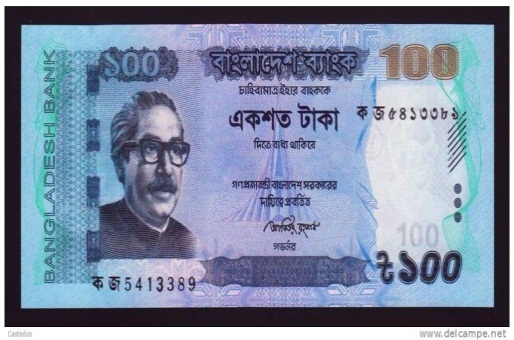 ?
শতকরা লাভ
[Speaker Notes: শতকরার ধারনাটী এই স্লাইডের মাধ্যমে দেয়া এক্সেতে পারে।]
বিক্রয়মূল্য ৬000 টাকা
ক্রয়মূল্য 5000 টাকা,
এখন ,
5000 টাকায় লাভ হয় =
১০০
২০
সুতারাং, লাভ ২০%
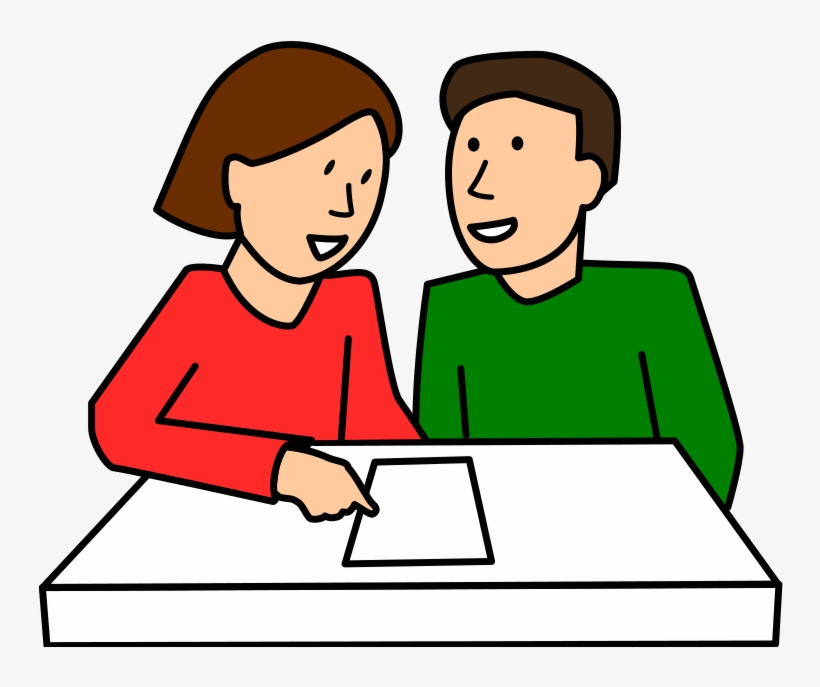 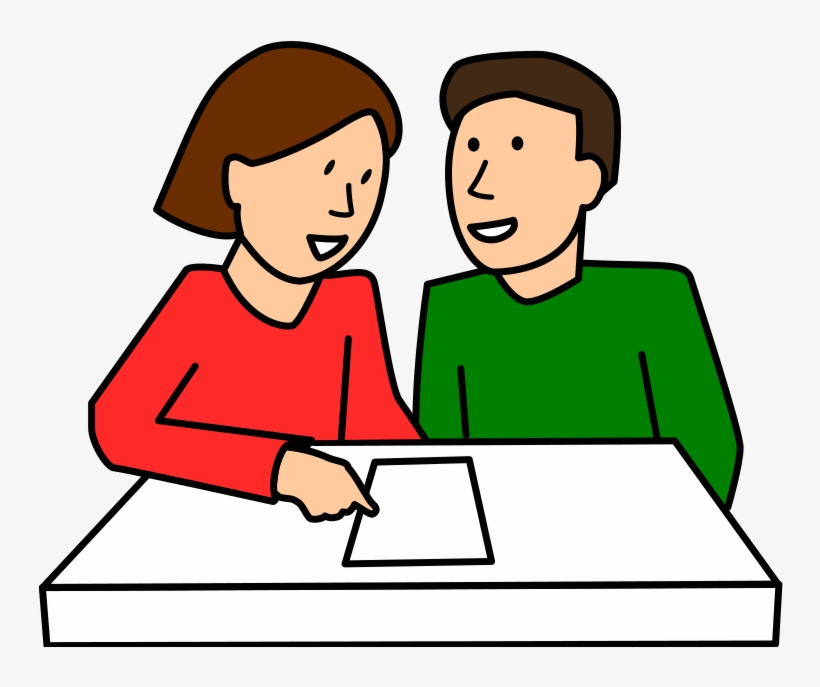 একক  কাজ
বিক্রয়মূল্য ৫৫0 টাকা
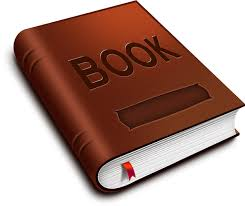 ক্রয়মূল্য ৫00 টাকা
শতকরা লাভ কত?
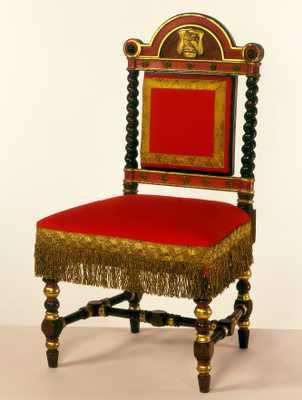 বিক্রয়মূল্য ৪০৫0 টাকা
ক্রয়মূল্য ৪৫00 টাকা
ক্ষতি
৪৫0
শতকরা ক্ষতি কত?
বিক্রয়মূল্য ৪০৫0 টাকা
ক্রয়মূল্য ৪৫00 টাকা ,
এখন ,
৪৫00 টাকায় ক্ষতি হয় =
১০০
১০
সুতারাং, ক্ষতি ১০%
আমরা কি কি বিষয় পেলাম ?
ক্রয়মূল্য
বিক্রয়মূল্য
(শতকরা)
লাভ/ক্ষতি
লাভ =
?
ক্ষতি =
?
ক্ষতি  ৫%
কলাগুলি ৭৬ টাকায় বিক্রি করায় ৫%ক্ষতি হয়।
ক্রয়মূল্য কত ?
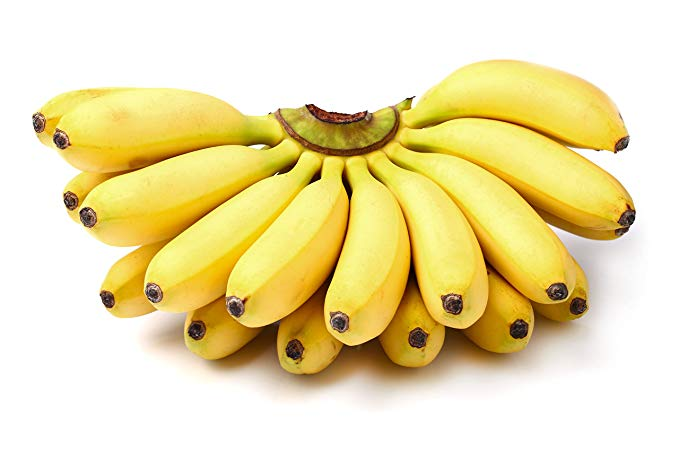 বিক্রয়মূল্য =৭৬ টাকা
ক্ষতি  ৫% অর্থাৎ,
এখন ,
ক্ষতি  ৫%
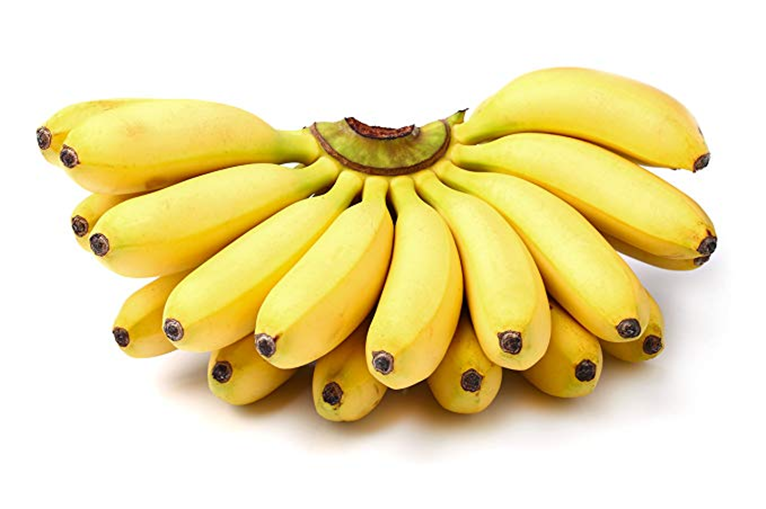 ক্রয়মূল্য কত ?
বিক্রয়মূল্য =৭৬ টাকা
এখন ,
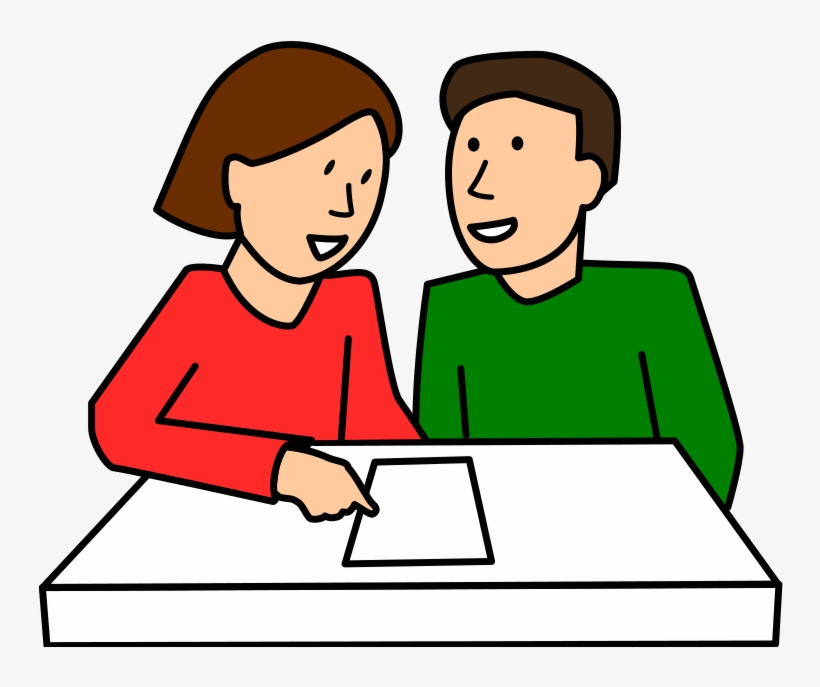 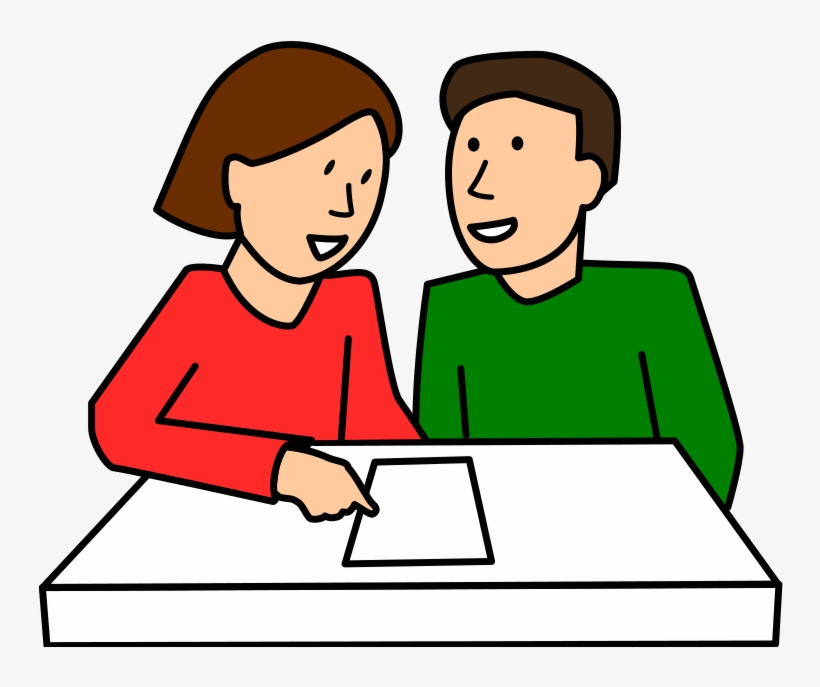 জোড়ায়  কাজ
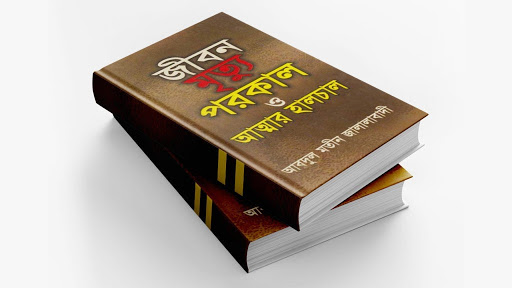 লাভ  ৫%
ক্রয়মূল্য =৭৬ টাকা
বিক্রয়মূল্য কত ?
ইলিশ মাছ গুলো ৪২০০ টাকায় ক্রয় করা হল। ৫%লাভ করতে হবে
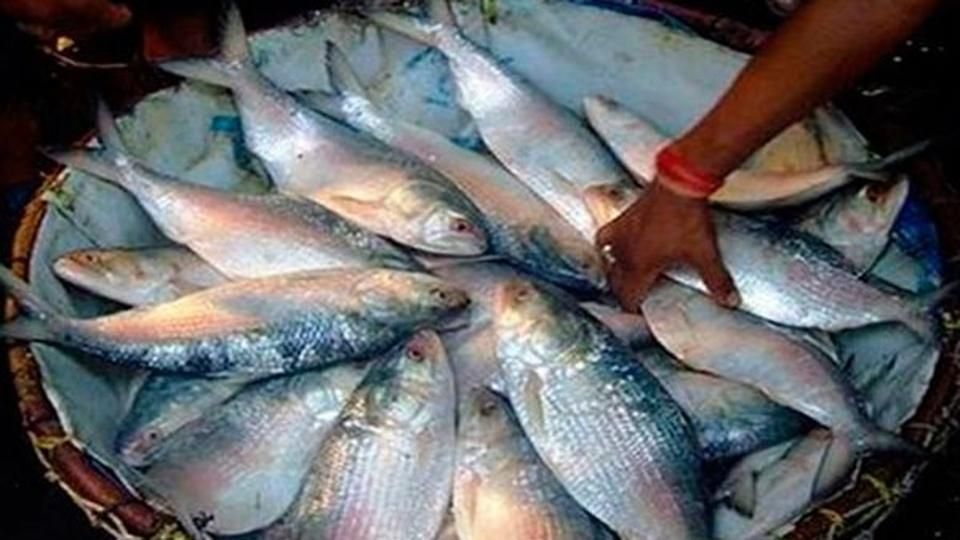 বিক্রয়মূল্য কত ?
মাছ গুলো কত টাকায় বিক্রয় করলে ৫% লাভ হবে?
ক্রয়মূল্য = ৪২০০ টাকা ,
লাভ  ৫%
লাভ  ৫% অর্থাৎ,
এখন ,
ক্রয়মূল্য = ৪২০০ টাকা
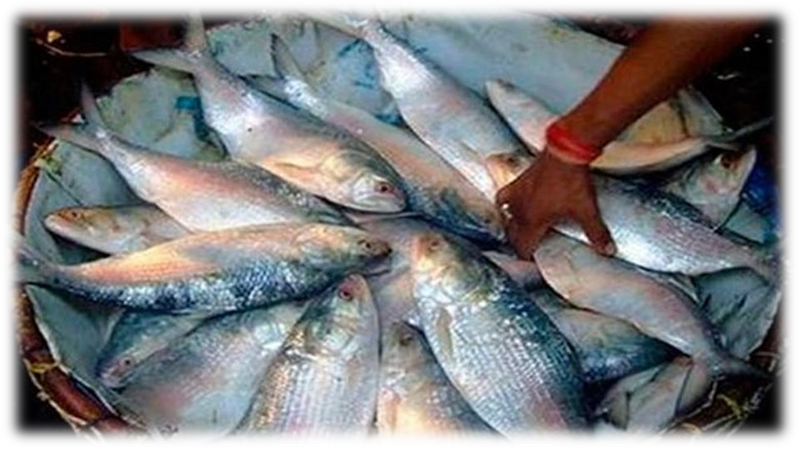 বিক্রয়মূল্য কত ?
লাভ  ৫%
এখন ,
সুতারাং, মাছগুলো ৪৪১০ টাকায় বিক্রি করলে ৫% লাভ হবে।
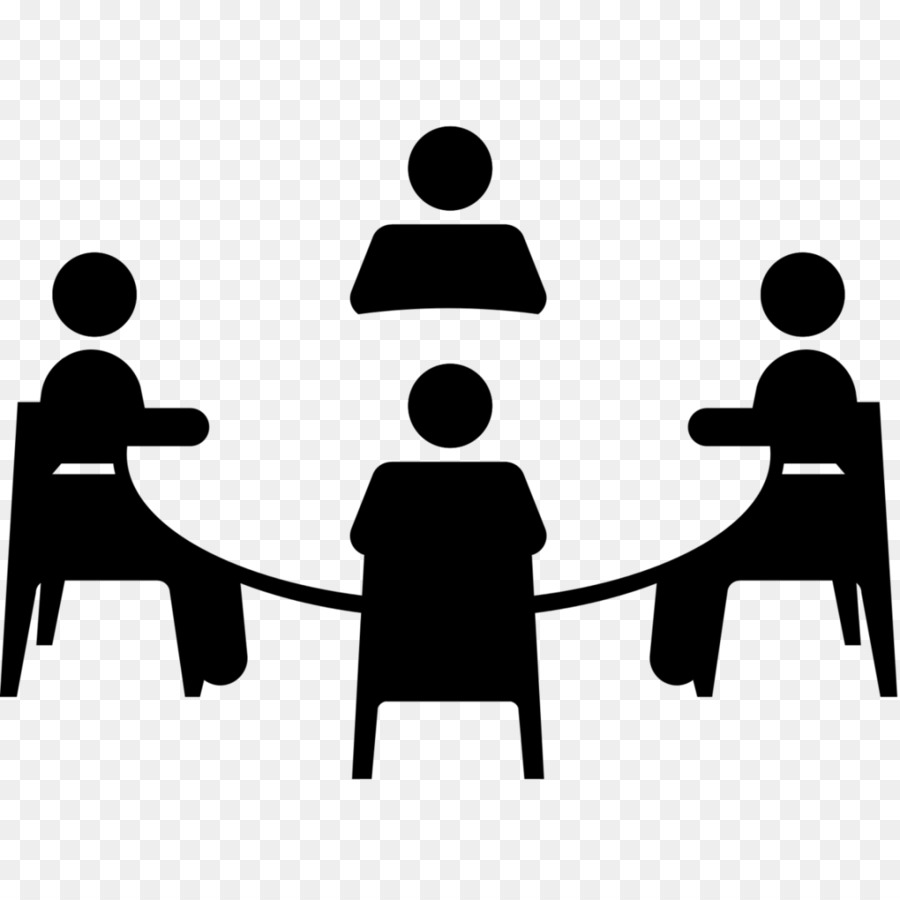 আম গুলি ২০০০  টাকায় বিক্রি করায় ৫% ক্ষতি হয়।
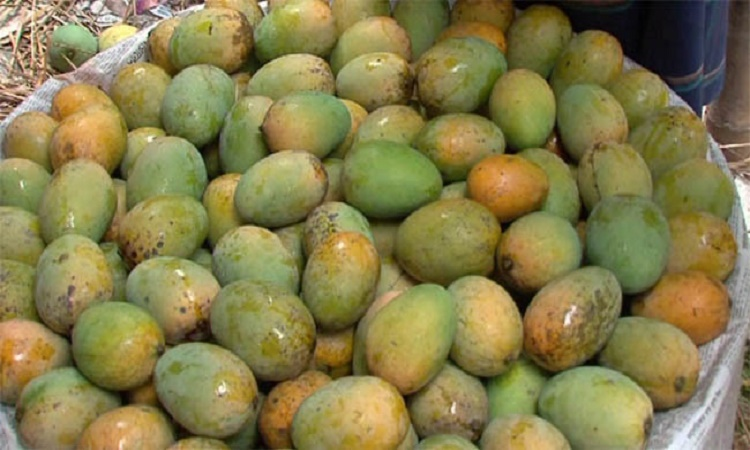 আম গুলি কত টাকায় বিক্রি করলে ৫% লাভ হবে?
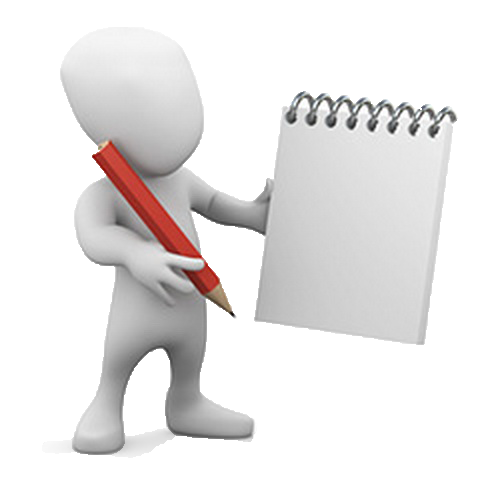 মূল্যায়ন
১. বিক্রয়মূল্য =?
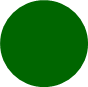 ক
খ
ঘ
গ
২. একটি কলম ২০ টাকায় ক্রয় করে ২৫ টাকায় বিক্রয় করলে শতকরা কত 
লাভ হবে?
ক
খ
গ
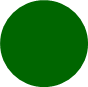 গ
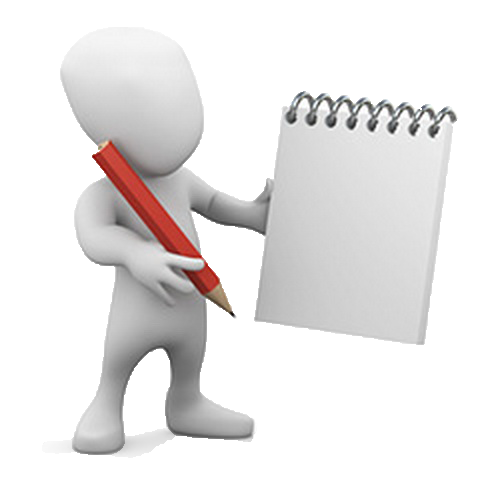 মূল্যায়ন
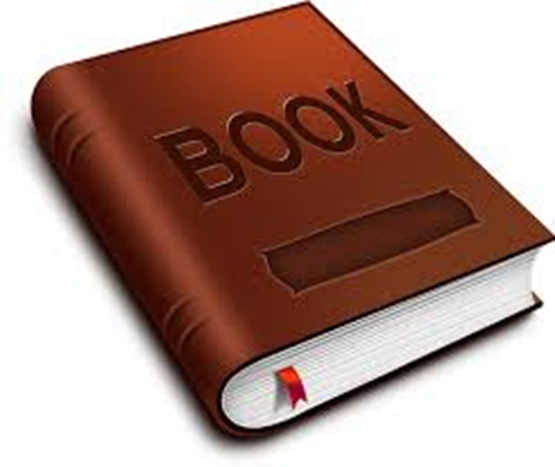 ৩. একটি বই ১৫০ টাকায় বিক্রয় করায় ২৫% ক্ষতি হলো।
গ
খ
ক
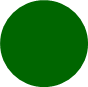 ঘ
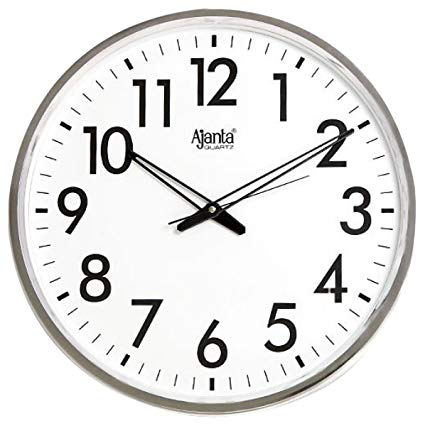 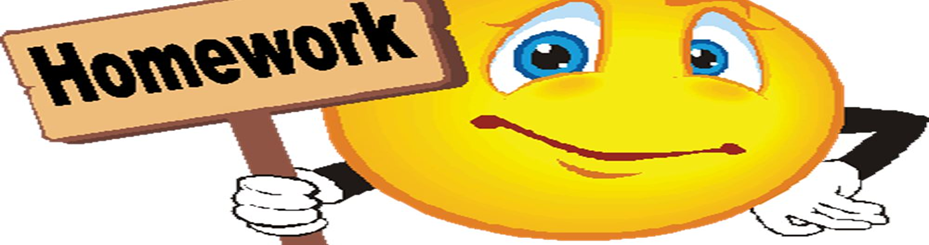 ঘড়িটি বিক্রয় করায় 9% ক্ষতি হল। ঘড়িটি আরও ৯০০ টাকা বেশি মূল্যে বিক্রয় করলে 9% লাভ হত। ঘড়িটির ক্রয়মূল্য কত?
গণিতকে ভয় নয় চর্চা করে করব জয়
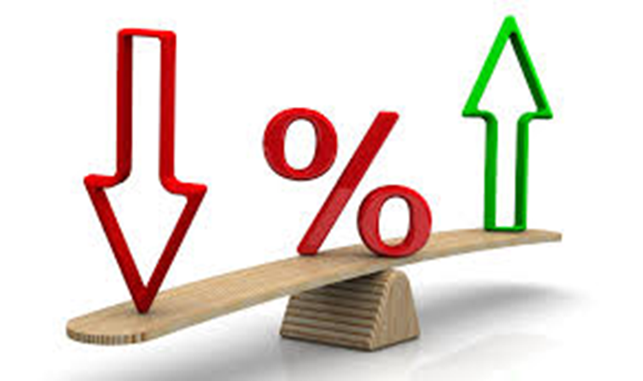 সবাইকে ধন্যবাদ